Поликультурное образование – актуальная проблема образовательной организации
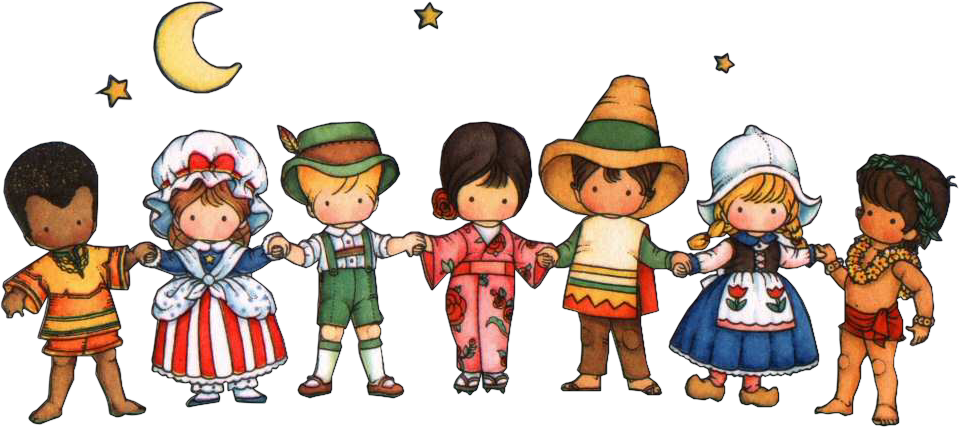 Медведева Светлана Александровна
ГАУ ДПО ЯО ИРО
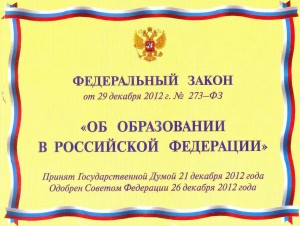 ФЗ «Об образовании в Российской Федерации» от 29.12.12 г. № 273-ФЗ
В Законе Российской Федерации  
«Об образовании» провозглашается тезис о «единстве федерального культурного и образовательного пространства, защите и развитии системой образования национальных культур, региональных культурных традиций и особенностей в условиях многонационального государства»
Поликультурное воспитание
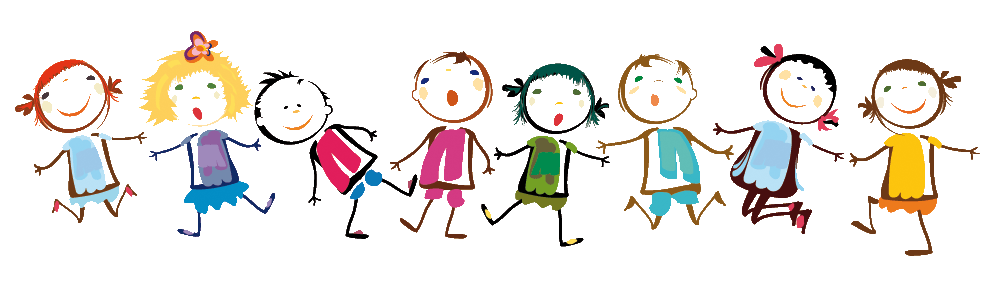 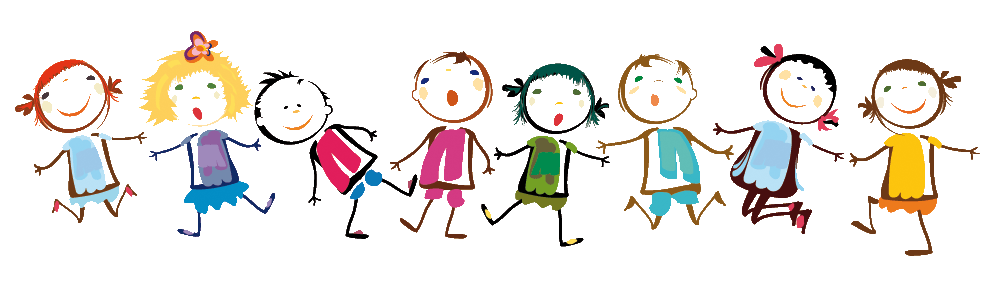 Поликультурное воспитание – это:
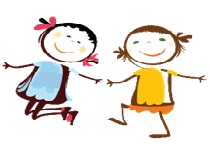 – ознакомление детей с культурными традициями, обычаями других наций и народностей
- способ противостоять расизму, предубеждениям, ксенофобии, предвзятости, этноцентризму, ненависти, основанной на культурных различиях
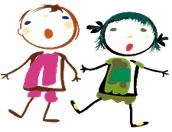 - подготовка к жизни в полиэтническом социуме: овладение культурой своего народа, создание представлений о многообразии культур и воспитание этнотолерантности
Цель поликультурного воспитания
- формирование человека, способного к эффективной жизнедеятельности в многонациональной и поликультурной среде, обладающего обостренным чувством понимания и уважения других культур, умениями жить в мире и согласии с людьми разных национальностей, рас, верований
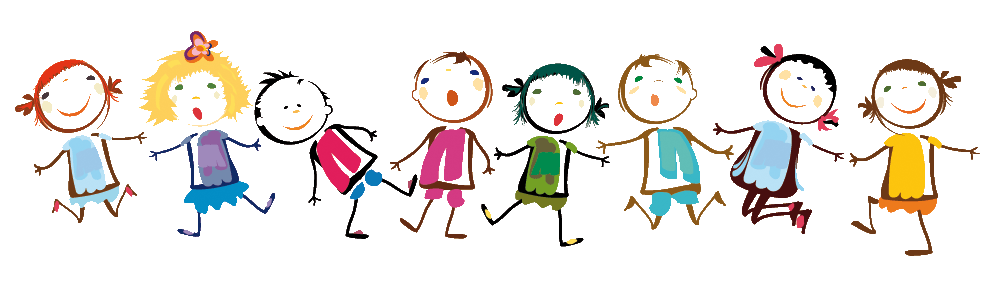 Задачи поликультурного воспитания
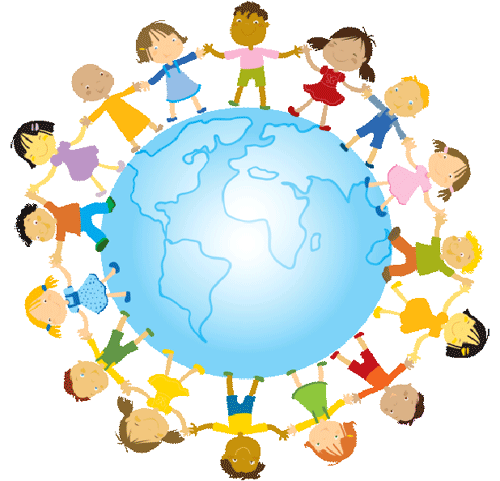 Принцип поликультурного воспитания
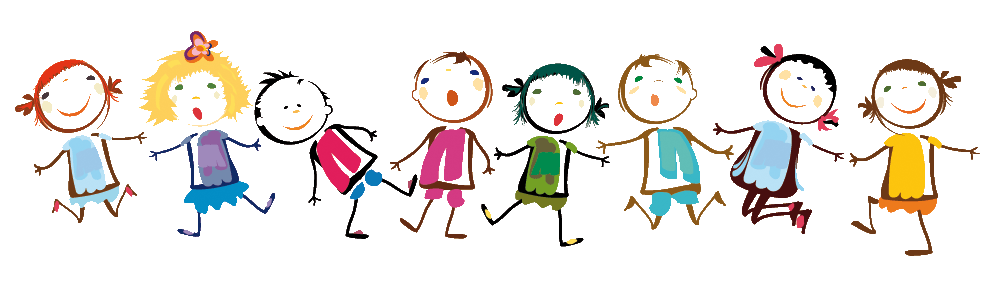 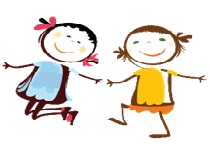 1-й этап: Младший школьный возраст
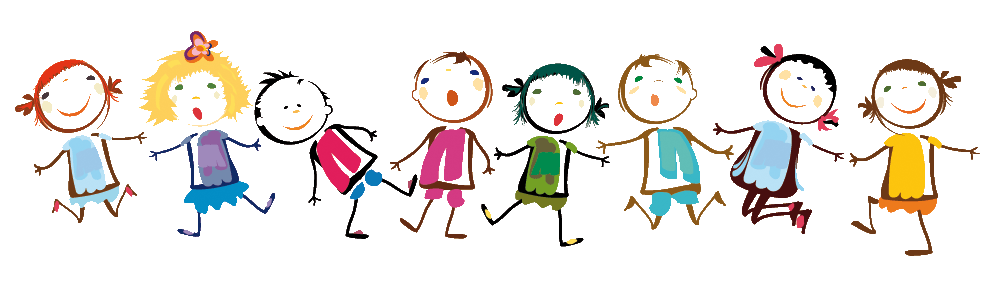 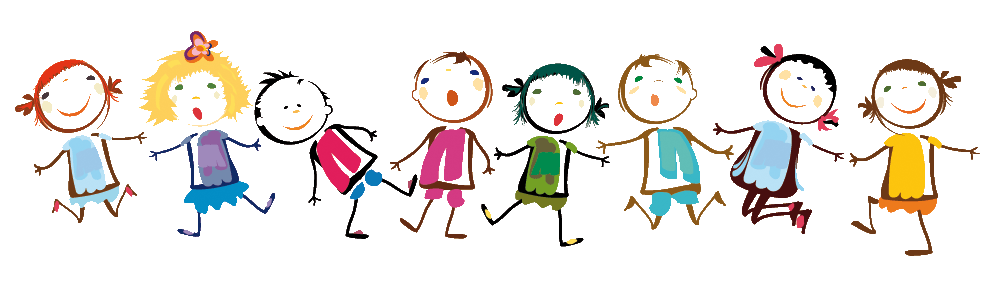 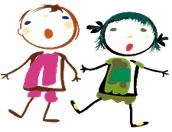 2-й этап -подростковый возраст
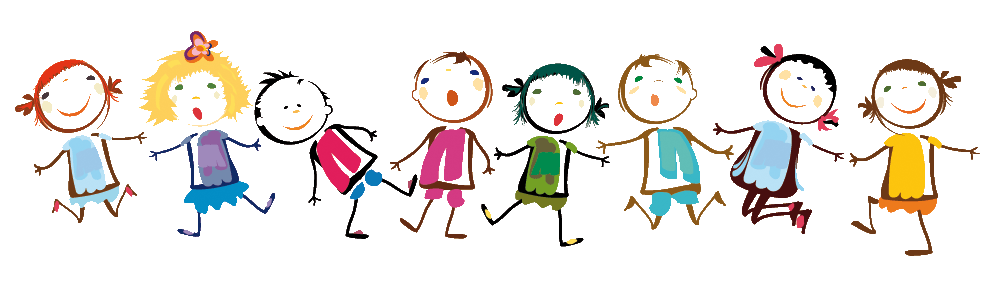 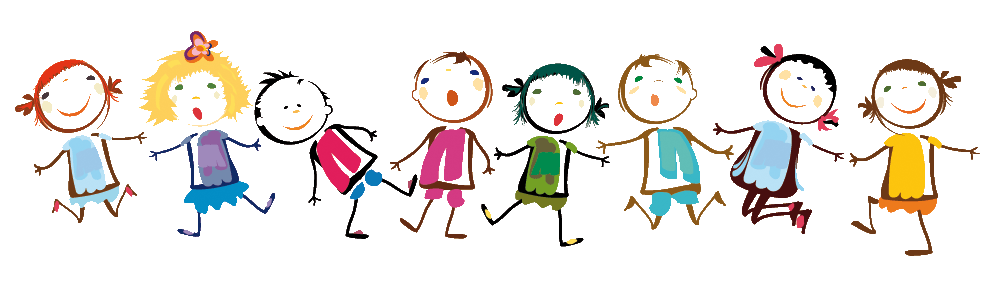 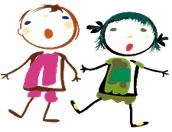 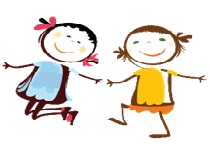 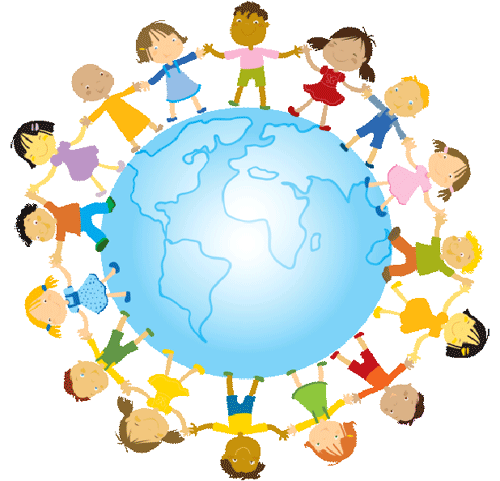 Результатами поликультурного воспитания, должны быть:
понимание и уважение иных народов, культур, цивилизаций, жизненных ценностей, включая культуру быта;
осознание необходимости взаимопонимания между людьми и народами;
способность общаться;
осознание не только прав, но и обязанностей в отношении иных социальных и национальных групп;
понимание необходимости активной межнациональной солидарности и сотрудничества;
понимание особенностей различных культур достижение взаимодействия и взаимообмена;
готовность участвовать в решении проблем другого сообщества и этноса.
Мозговой штурм
Создание банка идей

анализ идей

Обработка результатов
Примеры форм и содержания мероприятий:
1. Школа национального этикета.
2. На экране национальная классика.
3. Декада национальной культуры.
4. Великие люди народа. (русского, татарского, башкирского… и других)
1. Цикл бесед.
2. Просмотр фильмов с последующим обсуждением.
3. Посещение национальных музеев, национальных театров, концертов национальной музыки, книжных выставок.
4. Цикл бесед, или театрализованное представление.
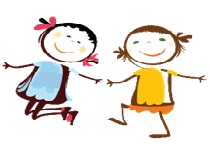 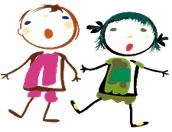 Поликультурная педагогика может быть оценена как непременный инструмент выхода из кризиса воспитания и образования, способствующий гармонизации отношений представителей различных цивилизаций и культур.
Используемые источники:
http://минобрнауки.рф/документы/2974  - ФЗ «Об образовании в РФ»
http://standart.edu.ru  ФГОС 
http://mon95.ru/content/view/1706/156/  
http://www.coolreferat.com/
http://do.gendocs.ru/docs/ 
http://www.o-detstve.ru  
http://nsportal.ru 
http://lpechnikova.ru
Спасибо за внимание
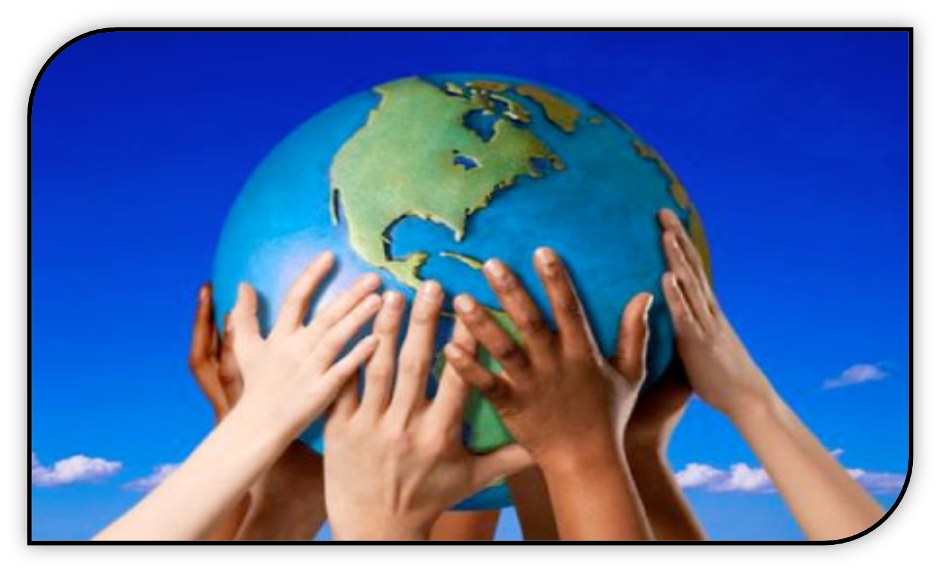 Приглашаем к сотрудничеству
48 60 23 sve.medvedeva2012@yandex.ru